结构体与函数
曾碧卿  教授
软件学院
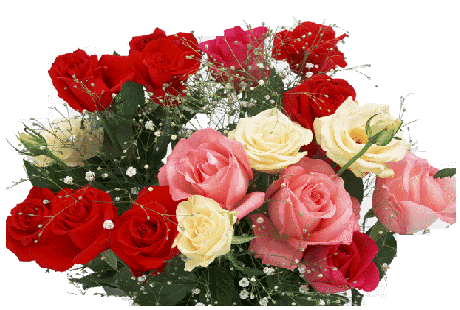 1
《结构体与函数》提纲
一、教学目标
二、问题引导
三、结构体作为函数参数
四、结构体变量作为函数参数
五、结构体指针作为函数参数
六、结构体数组作为函数参数
七、结构体作为函数的返回值
八、小结
2
一、教学目标
熟练结构体变量作为函数参数的使用
熟练结构体指针作为函数参数的使用
掌握结构体数组作为函数参数的使用
掌握结构体作为函数返回值的使用
3
二、问题引导
在C语言中允许用结构变量作函数参数进行传递。当结构体成员域含有很多成员时，所有成员逐个复制到形参中。
函数的返回值也可以是结构体类型的。当成员为数组时将会使传送的时间和空间开销很大，严重地降低了程序的效率。
最好的办法就是使用指针，即用指针变量作函数参数。减少时间和空间的开销。
4
三、结构体作为函数参数
结构体作为参数传递给函数的几种方法：
1、结构体变量的成员作为函数参数
与普通变量做函数参数一样，传值方式；
2、结构体变量作为函数参数
是一种多值传递，需要对整个结构体做一份拷贝，效率低。
3、结构体指针做函数参数
4、结构体数组作为函数参数
四、结构体变量作为函数参数
struct data     
{ int a, b, c; };

void func(struct data  parm)
{   printf("parm.a=%d parm.b=%d 					parm.c=%d\n",parm.a,parm.b,parm.c);
    printf("Process...\n");
    parm.a=18;     
    parm.b=5;    
    parm.c=parm.a*parm.b;
    printf("parm.a=%d parm.b=%d 					parm.c=%d\n",parm.a,parm.b,parm.c);
    printf("Return...\n");
}
四、结构体变量作为函数参数
27
27
a
a
func(arg);
3
3
b
b
Void main()
{   struct data  arg;
    arg.a=27;   
    arg.b=3;    
    arg.c=arg.a+arg.b;
    printf("arg.a=%d arg.b=%d 						arg.c=%d\n",arg.a,arg.b,arg.c);
    printf("Call Func()....\n");
    func(arg);
    printf("arg.a=%d arg.b=%d 						arg.c=%d\n",arg.a,arg.b,arg.c);
}
30
30
c
c
五、结构体指针作为函数参数（1）
struct data
{   int a, b, c; };

void func(struct data  *parm)
{   printf("parm->a=%d parm->b=%d 
	parm-	>c=%d\n",parm->a,parm->b,parm->c);
    printf("Process...\n");
    parm->a=18;     
    parm->b=5;    
    parm->c=parm->a*parm->b;
    printf("parm->a=%d parm->b=%d 
	parm->c=%d\n",parm->a,parm->b,parm->c);
    printf("Return...\n");
}
五、结构体指针作为函数参数（2）
void main()
{   
    struct data arg;
    arg.a=27;   
    arg.b=3;    
    arg.c=arg.a+arg.b;
    printf("arg.a=%d arg.b=%d        	        		arg.c=%d\n",arg.a,arg.b,arg.c);
    printf("Call Func()....\n");
    func(&arg);
    printf("arg.a=%d arg.b=%d 				  		arg.c=%d\n",arg.a,arg.b,arg.c);
}
18
27
a
a
func(&arg);
5
3
b
b
23
30
c
c
六、结构体数组作为函数参数（1）
结构体数组作为函数参数与普通数组名作为函数参数相似，传递的也是数组的首地址。
例：计算平均成绩，打印排序成绩表
#include<stdio.h>
#define N 3
#define M 3
void sort(struct _student ss[ ], int n);
struct _student
 {  
  char num[15],name[10];
  int score[3];
  float aver; 
 }stu[N]={{"200361070001","Lishuwei",68,71,91},
          {"200361070002","Zhangfan",92,78,85},
          {"200361070003","Wujiaxin",70,91,78}};
六、结构体数组作为函数参数（2）
void main()
{int i,j,sum[N];
 for(i=0;i<N;i++)
  {sum[i]=0;
   for(j=0;j<M;j++)
    sum[i]=sum[i]+stu[i].score[j];
   stu[i].aver=sum[i]/3.0;
  }
 sort(stu,N);
 for(i=0;i<N;i++)
	printf(“%3d%15s%12s%8.2f\n",i+1,stu[i].num,stu[i].name,stu[i].aver);
}
六、结构体数组作为函数参数（3）
void sort(struct _student ss[ ], int n)
{
 int i,j; 
 struct _student tmp;   
 for(i=0; i<=n-1; i++)
  for(j=0; j<=n-i; j++)
   if(ss[j].aver<ss[j+1].aver)
    {tmp=ss[j+1];
     ss[j+1]=ss[j];
     ss[j]=tmp;
    }
}
1  200361070002   Zhangfan   85.00
  2  200361070003   Wujiaxin   79.67
  3  200361070001   Lishuwei   76.67
七、结构体作为函数的返回值（1）
struct student
{	char num[10];      
	char name[20];      
	float score;	
};

struct student  InitialStruct(char *num,char *name,float score)
{
	struct student   stud;           
	strcpy(stud.num,num);
   strcpy(stud.name,name);    
	stud.score=score;
   return stud;
}
七、结构体作为函数的返回值（2）
void  PrintStruct(struct student stud)
{
	printf("%s %s %g\n",stud.num,stud.name,stud.score);
}


void main()
{
	struct student stud ;
   stud=InitialStruct("00001","Xiao Li",98.5);
  	PrintStruct(stud);
}
输出：
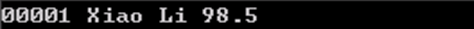 八、小结
结构体变量作为函数参数

结构体指针作为函数参数

结构体数组作为函数参数

结构体变量作为函数的返回值
谢 谢 ！
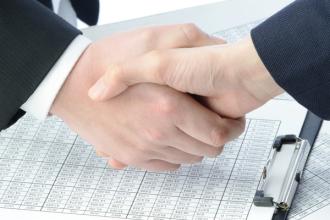